“mensen vlooien elkaar te weinig”
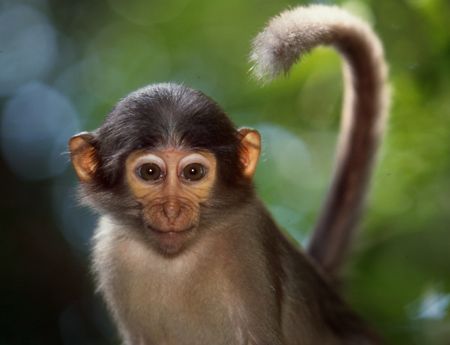 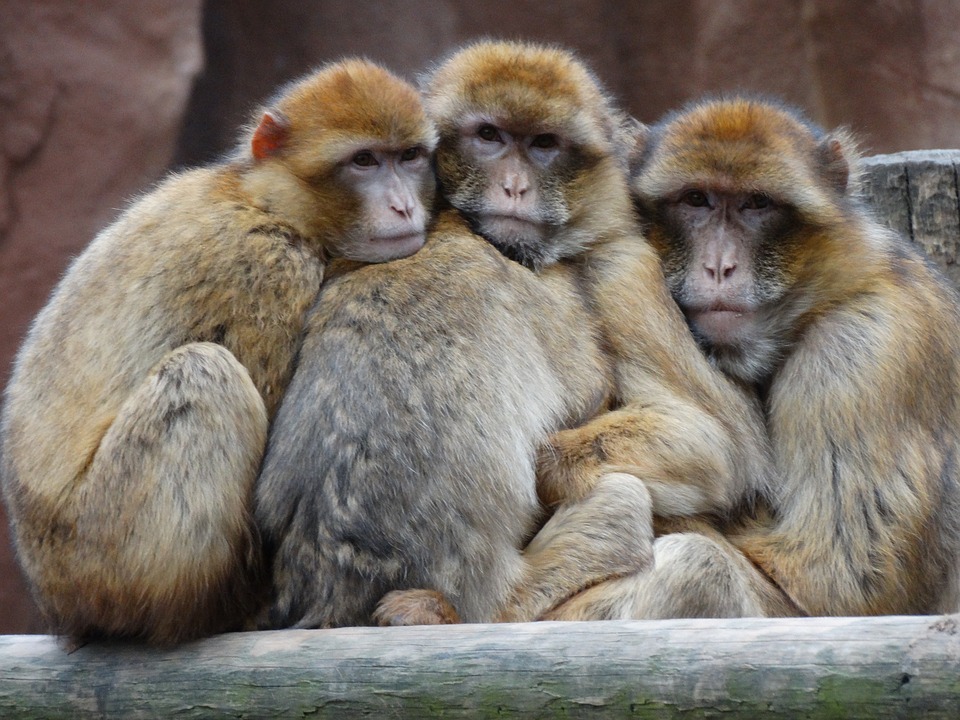 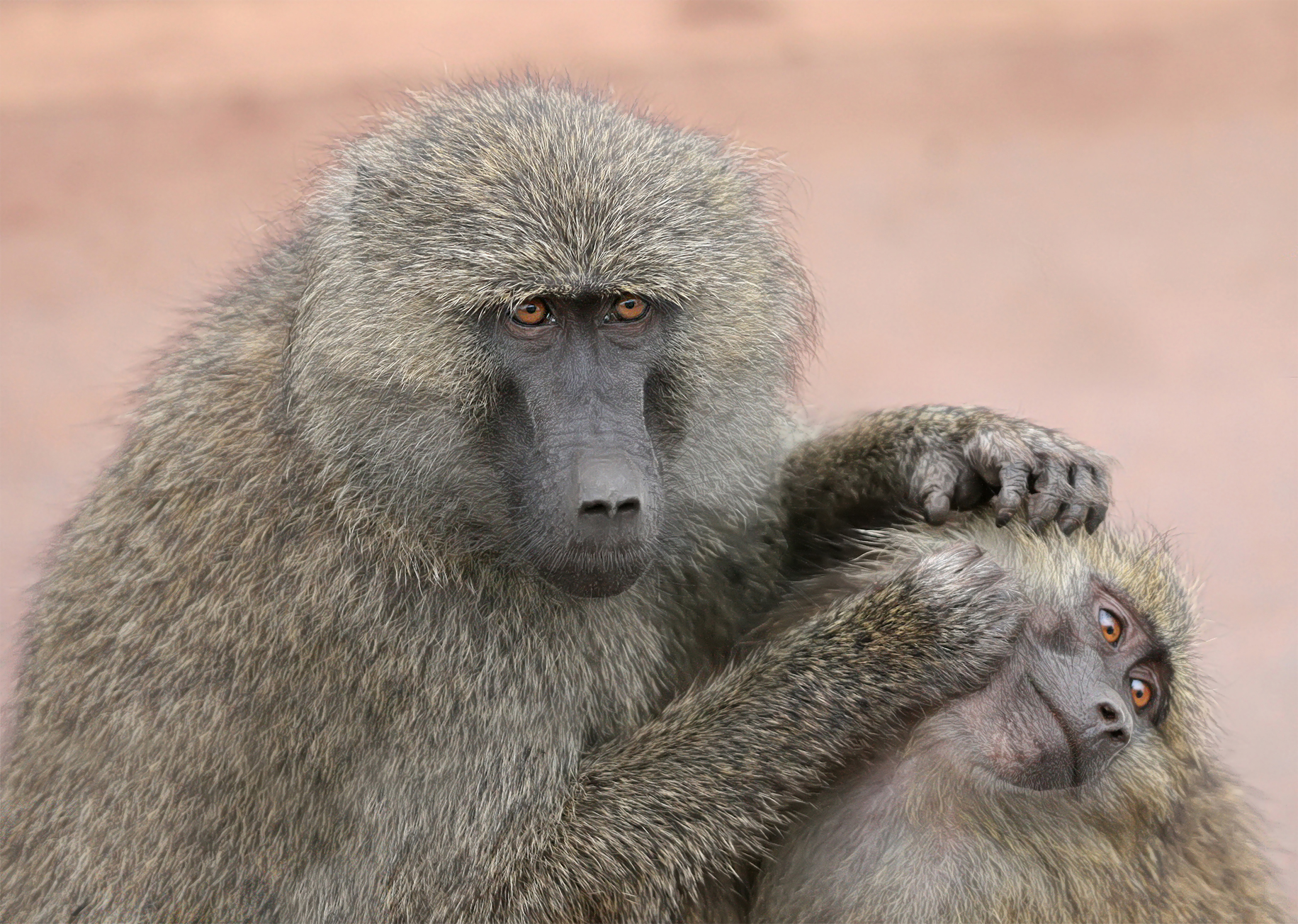 Objectief?
vraagje?
Hebben apen vlooien?
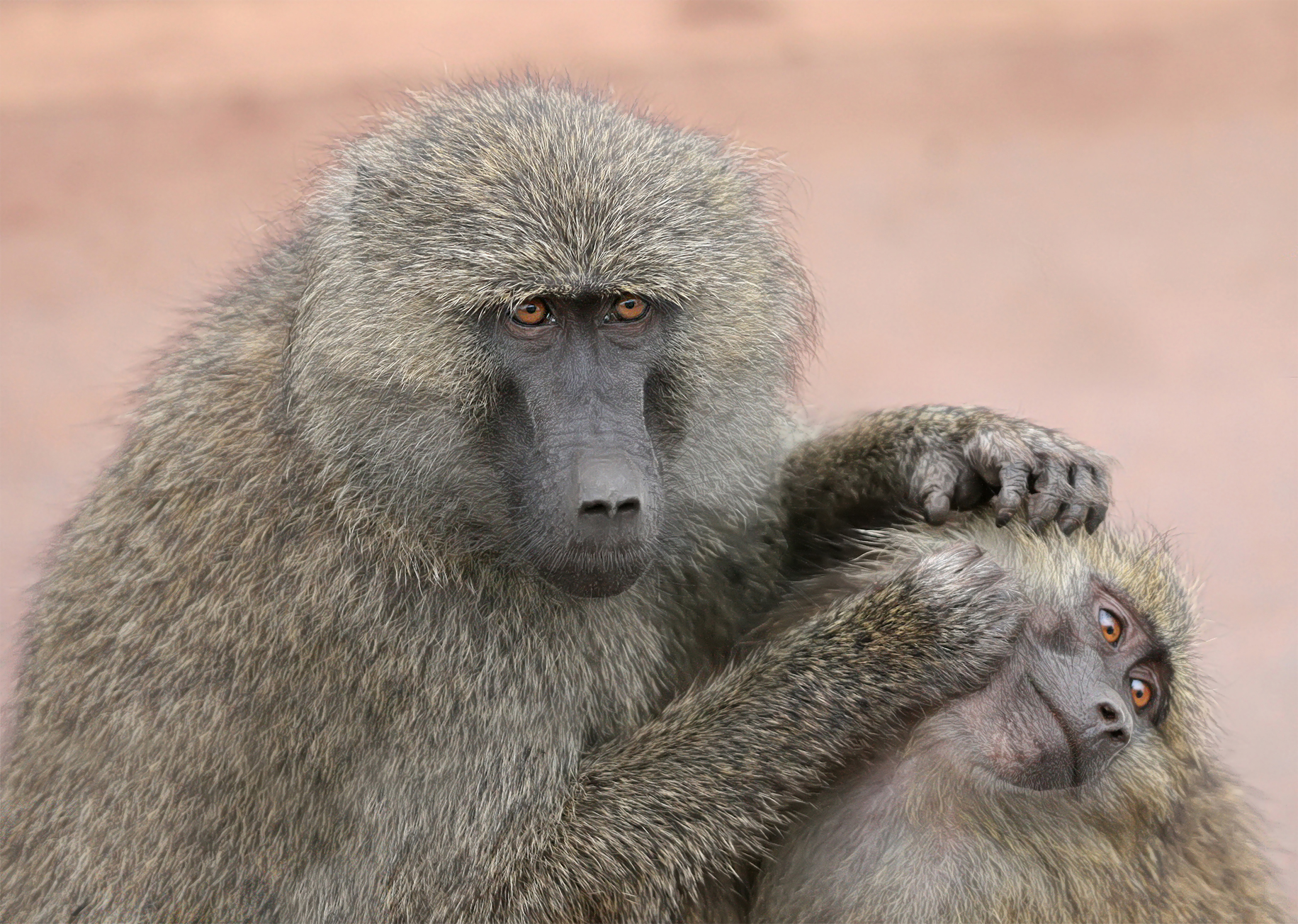 vraagje?
Is pesten genetisch verankerd?
JA
NEE
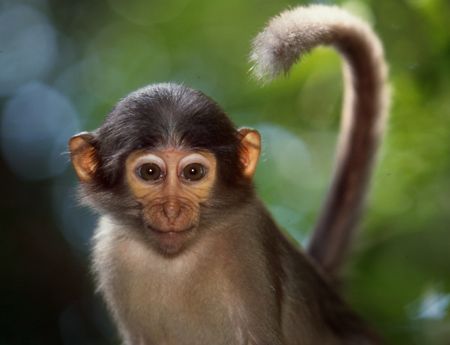 vraagje?
Is pesten noodzakelijk in de ontwikkeling van kinderen?
JA
NEE
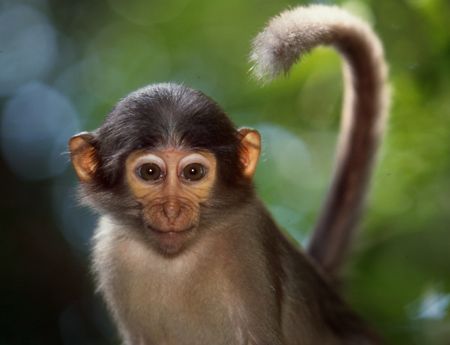 vraagje?
Pestgedrag is makkelijk te herkennen?
JA
NEE
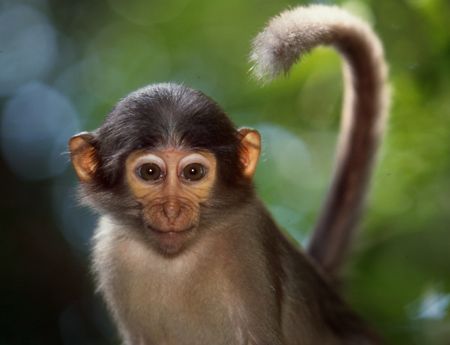 Vlooien vergelijken
'Het gedrag van apen is de perfecte spiegel.
Apen vlooien elkaar, maar hebben helemaal geen vlooien.
Dat doen ze om relaties met elkaar op te bouwen en het vertrouwen te winnen. Als apen stoppen met vlooien, valt de groep uit elkaar.

Bij mensen zijn de informele gesprekken het samen koffie drinken het vlooien.
Waarom apen en mensen vergelijken?
Beiden zeer sociaal
Gedrag deels bepaald door genen
Lange kindertijd
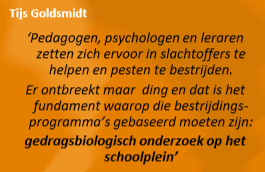 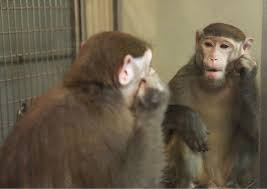 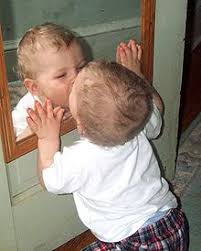 vraagje?
Een school is de basis voor een veilige omgeving
waar
Niet waar
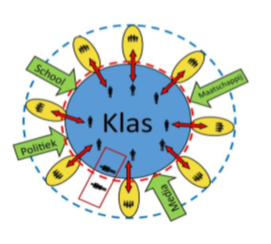 Wat is het doel van pesten?
Ontdekkingstocht
Leren
Groepsafbakening
Onzekerheidsvermijding
Dominantie (vanaf adolescentie)
Normstelling
Verschillen mens en aap
Sociale isolatie
Op verschillende leeftijden pesten
	…groepsafbakening
Omstanders, sociale druk
Waar ligt de verantwoordelijkheid
Verbaal en cyberpesten
Wat is pesten?
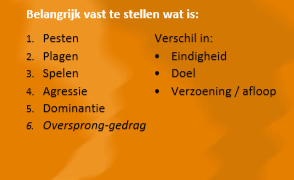 Onderscheid tussen
Verbaal, fysiek en relationeel

Direct vs indirect (niet face-to-face, roddelen, buitensluiten)
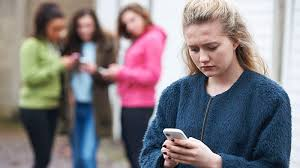 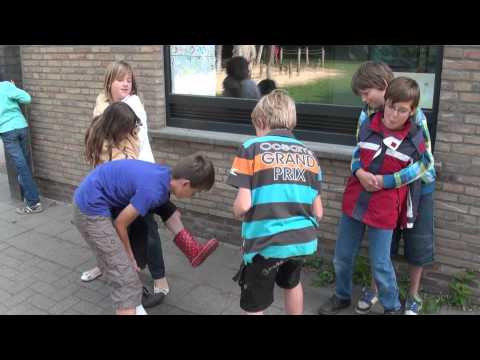 Cijfers
Rollen:

Dader & slachtoffer
Assistent (actief)
Aanmoediger
Omstander “publiek”
Verdediger van het slachtoffer

Veel daders noemen zich aanmoediger
In Nederland rond de 15%

85% is betrokken


Pesten is dus een groepsfenomeen
Observeren
Pestprotocol / normen en waarden
Voorbeeld stellen voor anderen
Twee belangrijke stappen
Hoe kijk je?
Wat zie je?
Objectief
Cruciale signalen opmerken
Hoe plaats je gedrag
Hoe herken je gedrag
“onzichtbaar gedrag”
Ethogram
Wat is dan objectief?
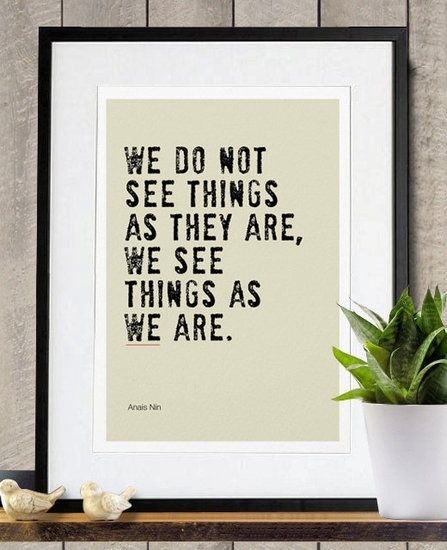 Geen interpretatie
Geen vooroordeel
Geen waardeoordeel
Geen projectie
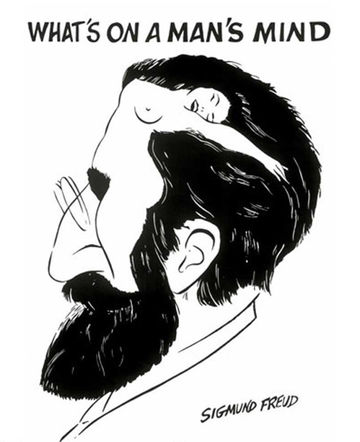 https://oefeningenmaken.wikispaces.com/objectief+waarnemen+oefening